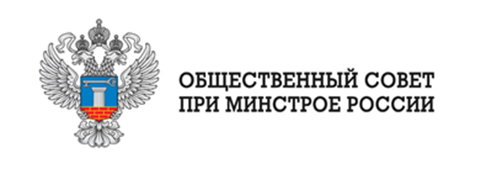 Экспертная группа по мониторингу общественного мнения
Общественного совета при Минстрое России

Февраль-июль 2021г.
ЗАДАЧИ
Сбор и анализ информации
Формирование информационной повестки
Мониторинг информационного пространства (СМИ и социальные сети) по реализации нацпроекта и других проектов ведомства
Опросы ЦА
Анализ и внедрение лучших практик по взаимодействию общества, профессионального сообщества и власти
Инициирование новостных поводов по темам открытости власти в сфере строительства и ЖКХ
Создание пула экспертов по теме строительства и ЖКХ
Формирование единой медийной политики с Минстроем России
2
Основными достижениями группы являются(2020 год)
Опрос ЦА по ИЖС, проведенный совместно с журналом Вестник
Мониторинг работы МКД силами АНП «Национальный Жилищный Конгресс»  
Мониторинг информационного поля по теме эскроу и проектное финансирование. Общественный совет получает еженедельный мониторинг и ежемесячный аналитический отчет (силами АО «ИНТЕКО»)
На площадке РБК проведена сессия, посвященная итогам работы Общественного Совета 
Информационное агентство ТАСС выпустило более 20-ти материалов о деятельности Общественного Совета
Радиостанция BFM записала 4 эфира с членами ОС 
Средняя цитируемость членов и экспертов ОС в СМИ -25 эпизодов в месяц
Агентство медиакоммуникаций повело 150 съемок (интервью спикеров, мероприятий), порядка 100 новостных сюжетов размещено в федеральных СМИ, смонтировано 10 отчетных фильмов.
Основными достижениями группы являются(февраль-июль 2021 года)
Исследование по доступности покупки жилья регионах РФ, в том числе с применением материнского капитала, а также круглый стол на базе «Известий». В основе - опрос риелторских компаний в 160 городах.
Запуск проекта «Герои специального назначения» в Отраслевом журнале «Вестник». 
Еженедельный мониторинг и ежемесячный аналитический отчет (силами АО «ИНТЕКО»)
На площадке Российской газеты проведена сессия по ЖКХ с участием 12 регионов
Средняя цитируемость членов и экспертов ОС в СМИ – более 20 эпизодов в месяц
Агентство медиакоммуникаций выпустило 40 выпусков видеопрограммы «Итоги недели» с Общественным советом, размещенной на ресурсах совета
Исследование доступности покупки *силами компании Этажи, представитель - член ЭГ МОМ Иван Камельских
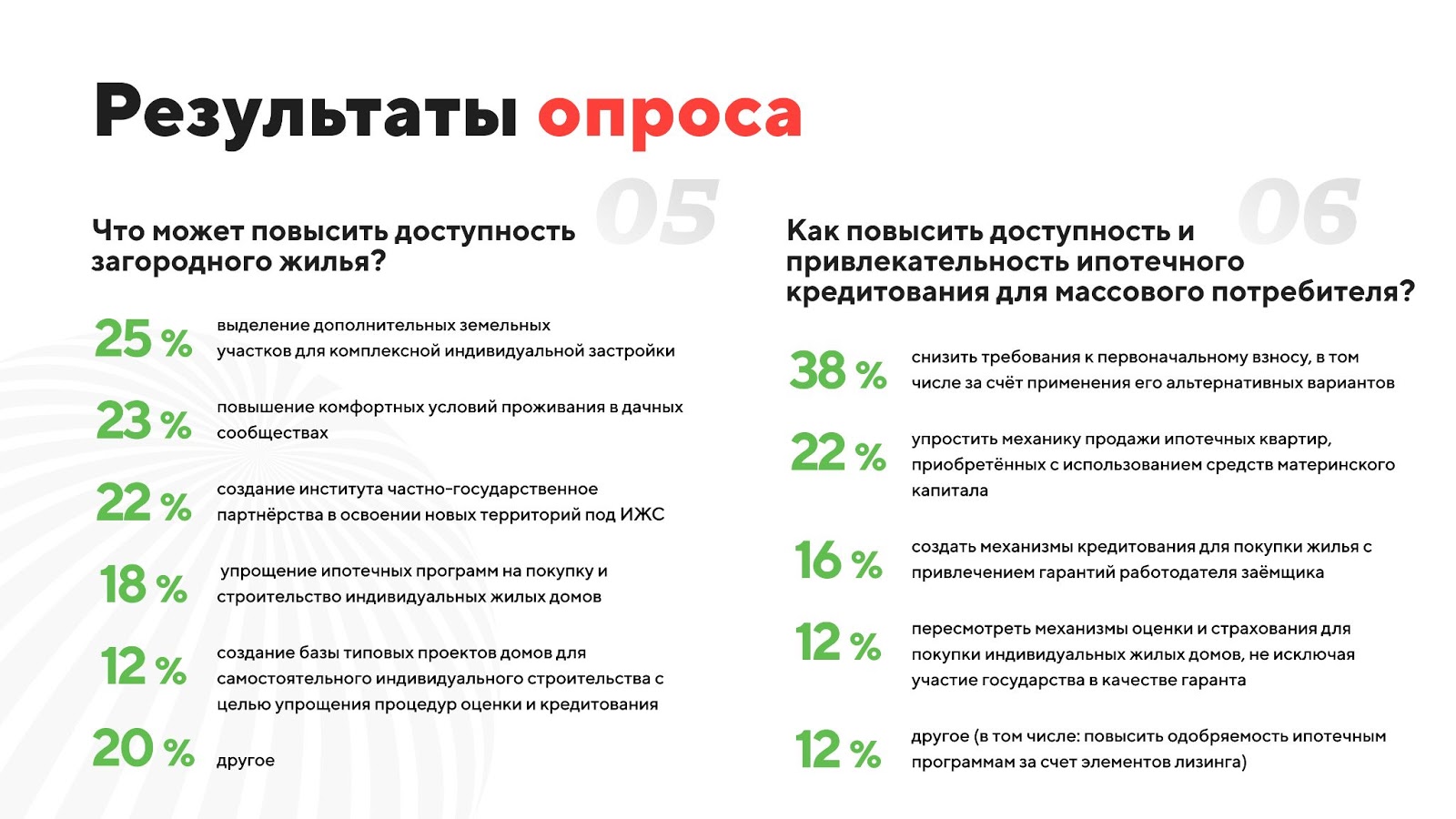 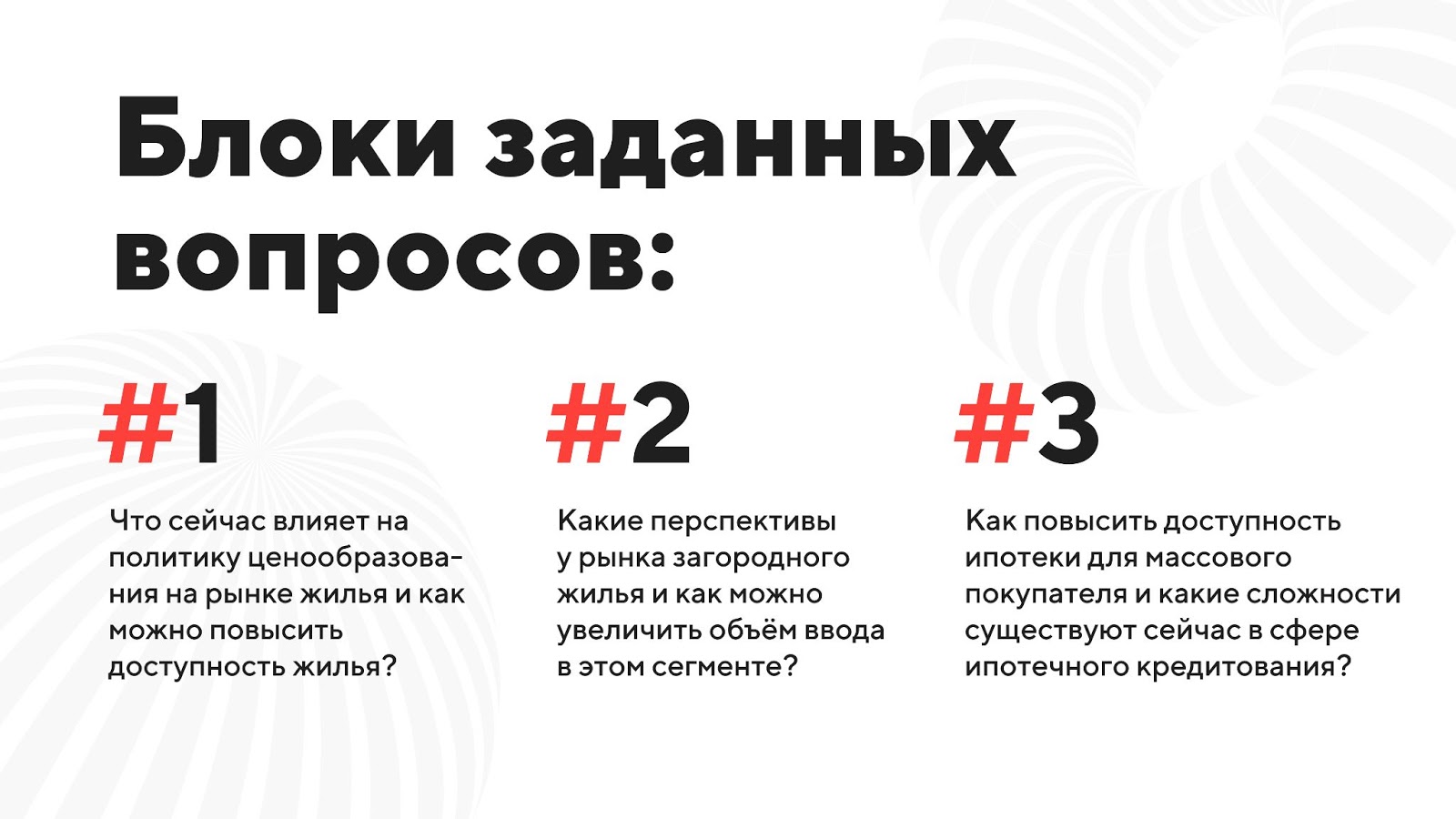 5
Предложенияи инициативы по итогам круглого стола
Для привлечения малого и среднего бизнеса в сферу строительства и повышения конкуренции в этом сегменте, рассмотреть возможность  трансформации существующей системы эскроу-счетов, создав упрощенный вариант открытия проектного финансирования для малых застройщиков.
Инициировать создание долгосрочной и прозрачной стратегии развития ипотечного кредитования, когда и застройщики и конечные покупатели будут понимать перспективы изменения ставок
 Для эффективного развития ИЖС, инициировать инвентаризацию земельного фонда вблизи городов с целью выделения зон перспективной индивидуальной застройки, 
Рассмотреть варианты государственно-частного партнёрства при реализации проектов комплексной коттеджной застройки для обеспечения ее всей необходимой инфраструктурой и создания комфортных и безопасных условий проживания.
С целью повышения доступности жилья инициировать обсуждение вопроса изменения процедуры получения налогового вычета, а именно - разрешить использовать его в качестве первоначального взноса при покупке жилья в ипотеку. Расчёт вести исходя из налогов, оплаченных заёмщиков за последние три года, с целью исключения манипуляций - перечисления переводить напрямую банкам, после подтверждения факта покупки объекта недвижимости.
Добиться упрощения процедуры купли-продажи объектов, приобретённых с привлечением средств материнского капитала и ипотеки по согласованию с органами опеки с целью улучшения жилищных условий.
Предложения будут доведены до профильных комиссий Общественного совета
6
Итоги работы
Реализован проект по оперативному предоставлению экспертных мнений в процессе трансляции Послания Президента ФС по темам строительства и ЖКХ
Реализован пилотный проект постоянной программы ОС на ОТР. Возможность регулярной программы не поддержана и не реализована
Проведен опрос членов ОС и экспертов на тему участия в проектах информирования граждан РФ о работе строительного комплекса. Заинтересованность является критически низкой.
ЭГ выступила соорганизатором онлайн-конференций
 «Кто построит к 2030 году в России 1 млрд кв. м жилья»? (Вестник)
Доступность жилья (Известия)
Цифровизация (Вестник)
ГЧП как драйвер развития территорий (РБК)
Сессия ОС Минстроя  в  рамках ИТОГИ года с РБК (РБК)
Итоги года ЖКХ (Российская газета)
7
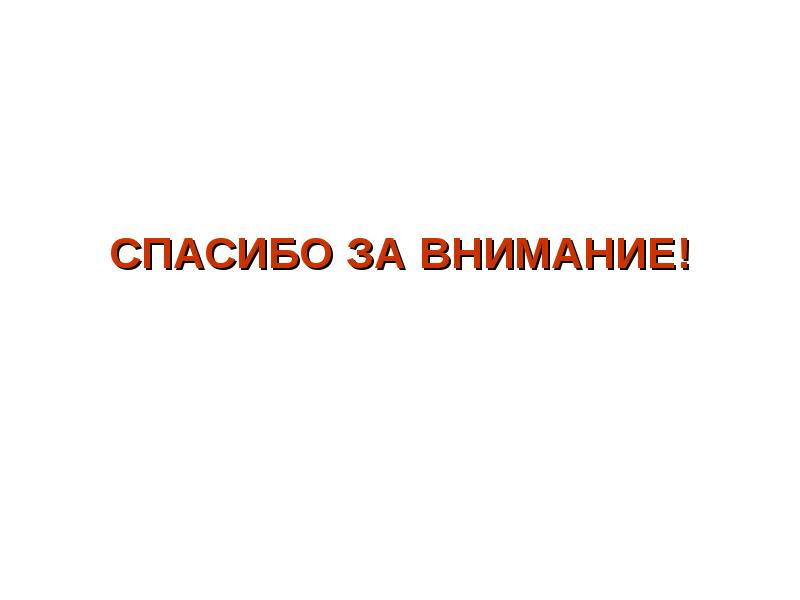 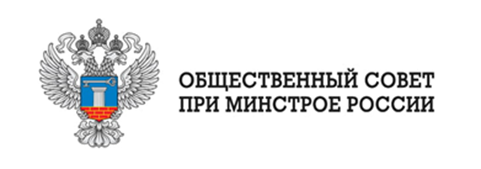